CCI-CMUG 7th Integration Meeting
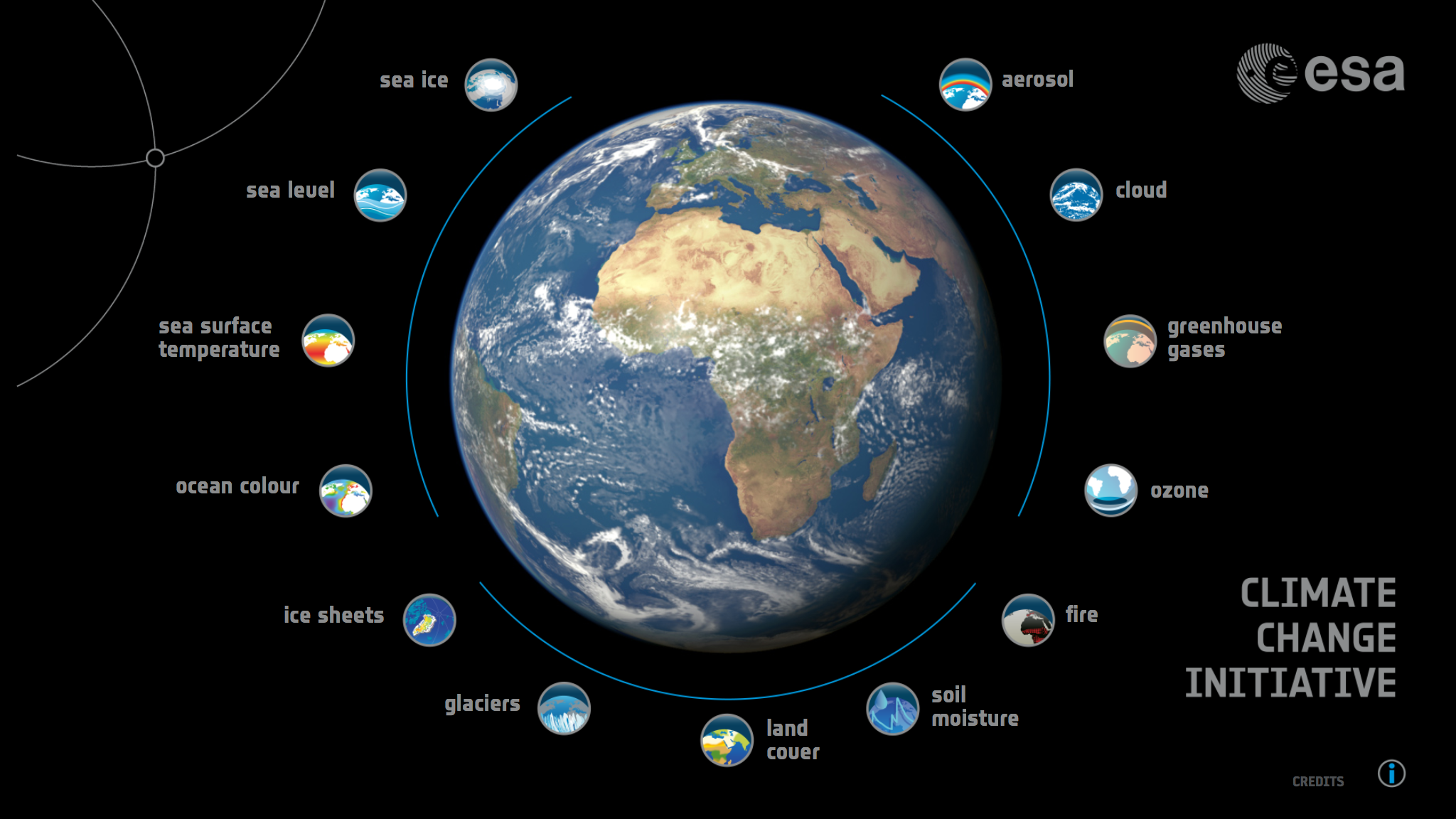 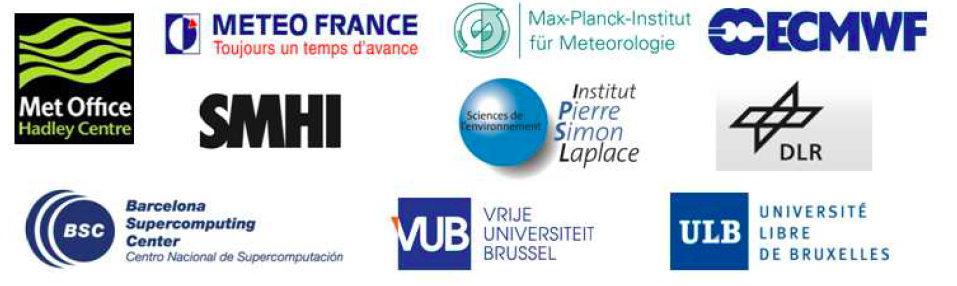 CCI-CMUG 7th Integration Meeting
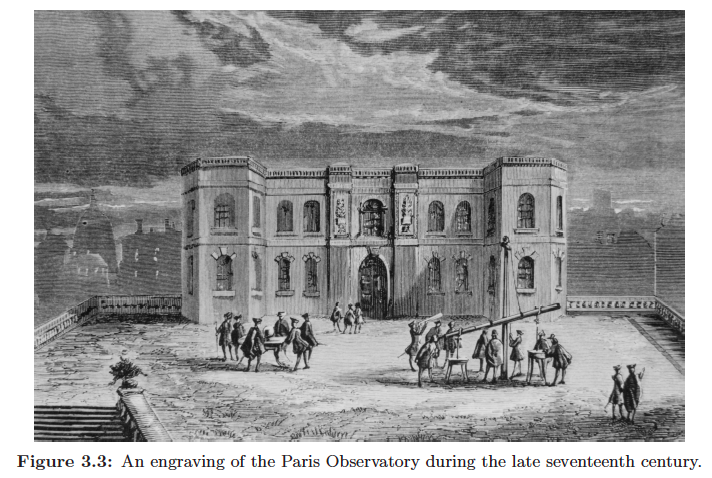 Paris Observatory during late 17th century
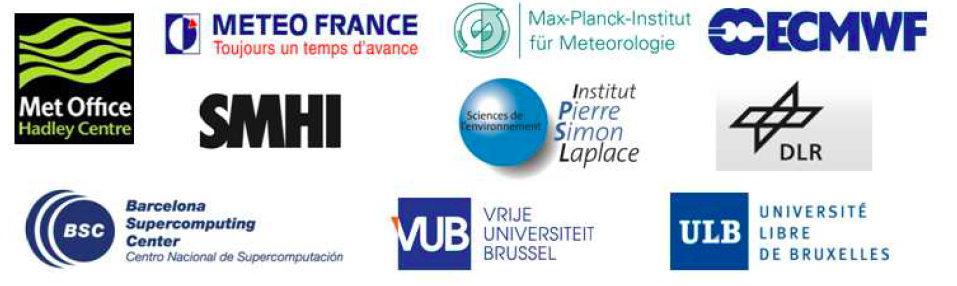 Paris surface temperature record
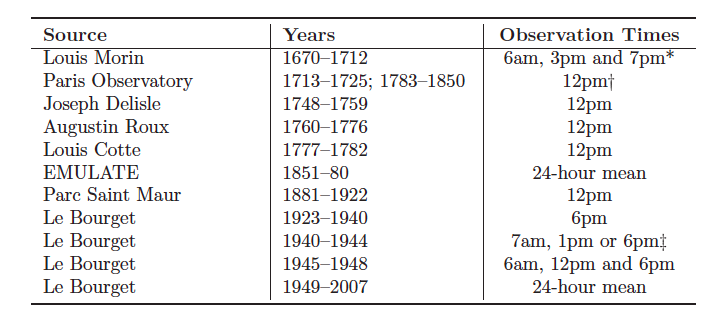 The observation times of the component Paris series.
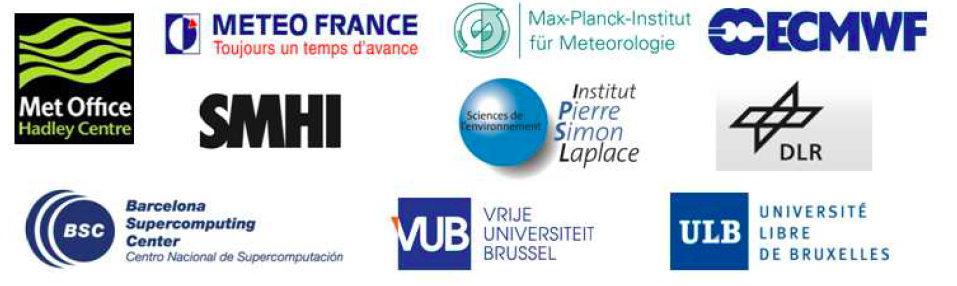 Brexit
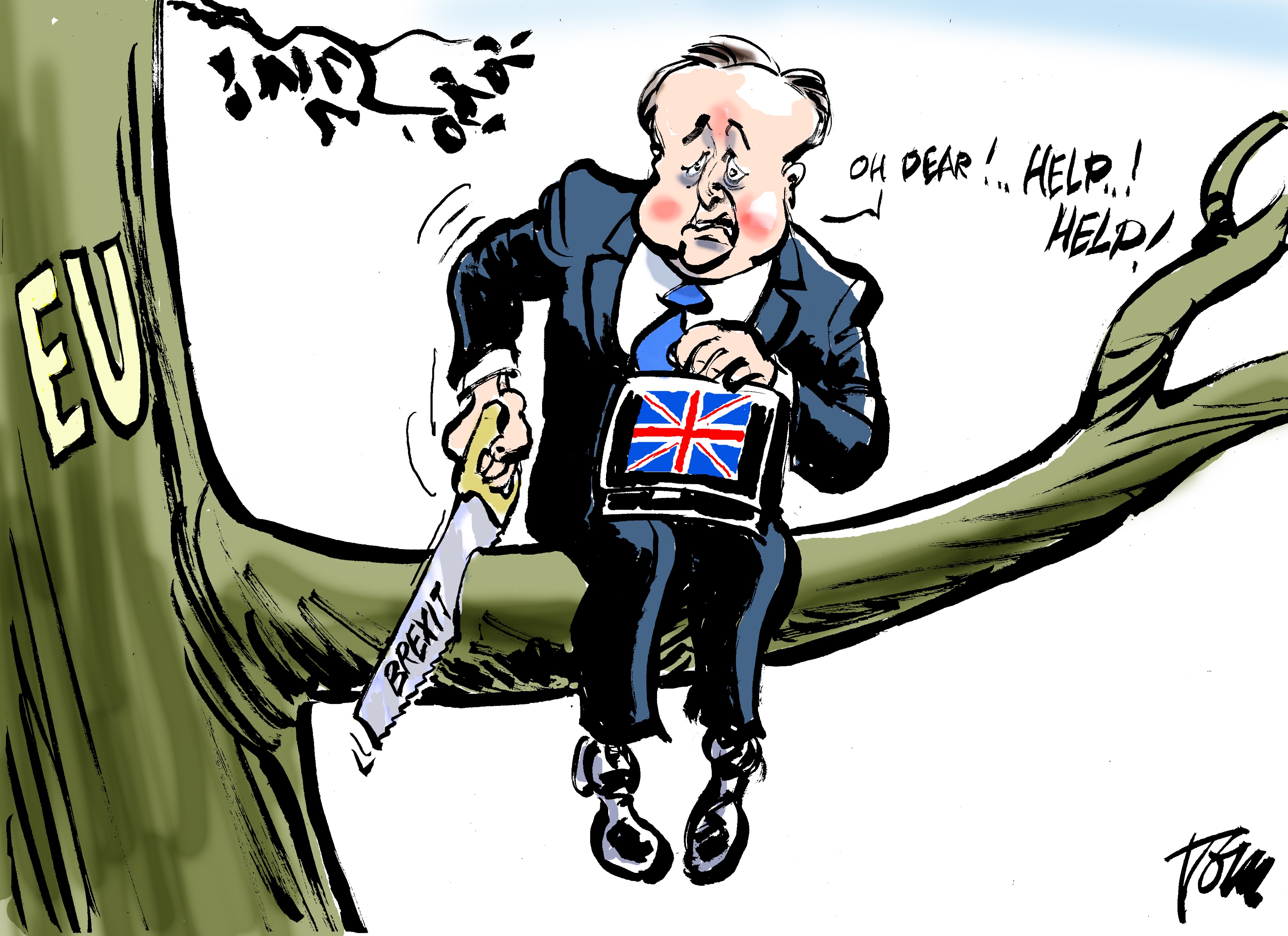 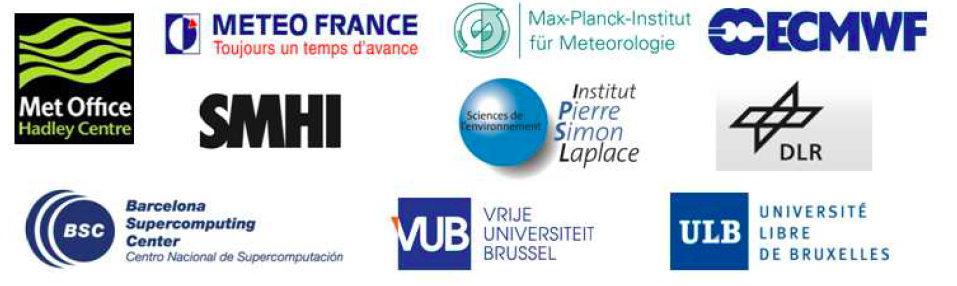